přednáška 03: další pravidla pro výpočet psti
Jeden princip součtu je třetím axiomem v definici psti, a sice pro neslučitelné jevy:
Začněme obecnou situací dvou jevů:
Lze dozákat větu o psti sjednocení n jevů(otázka č. 11):
Příklad: Elektrikář vytiskl štítky na zvonky domy se 4 byty a zapojuje je náhodně, protože jeho parťák onemocněl
Řešení: všech možných připojení zvonků k bytům je …
Řešení: všech možných připojení zvonků k bytům je 24
Otázka 12: Stochastická nezávislost jevů
stocazomai = tuším, domnívám se, odhaduji
stocastikoj = důvtipný, bystý (o lidech)
stocastikoj = odhadovaný, náhodný

Stochastické metody = odhadové metody, přibližné metody
Definice: (Králová, Budíková, Maroš, str. 59)
Příklad: Házíme dva hody mincí, padá líc nebo rub
A … v prvním hodu padne líc 
	     B … ve druhém hodu padne líc
		C … v obou hodech padne stejná strana
Ověřte, zda jsou jevy A, B, C stochasticky nezávislé
Máme ověřit čtyři vztahy:
Další příklad: Házíme čtyřstěnem; jsou náhodné jevy R,G,B stochasticky nezávislé?
Máme ověřit čtyři vztahy:
Otázka 13: podmíněná pst(označení i vzorec jsou vysvětleny na příkladu)
Příklad: Uvažujme situaci, kdy zásilkový prodejce vyřizuje objednávky zboží telefonicky, emailem nebo formulářem při osobním odběru
T … objednávka bude se děje telefonicky
E … objednávka se děje emailem
F … objednávka se děje formulářem při osobním odběru
---
M … objednávka je malá
S … objednávka je střední
V … objednávka je velká
H … objednávka je prioritní, HIGH PRIORITY
Jsou známa následující data z letošního roku:
Dvě otázky v tomto příkladu:
Odpověď na první otázku:
Odpověď na druhou otázku:
Otázka č. 14: věta o součinu pstí
Příklad: Ze sady 100 výrobků je 10 zmetků. Při kontrole jakosti vybereme náhodně tři výrobky z této sady.
Určete pst, že první dva výrobky budou kvalitní a třetí bude zmetek (tj. záleží na pořadí zmetku). Jen tato část a) se týká podmíněné psti, naučte se jen tu.
Určete pst, že ze tří vybraných výrobků budou dva kvalitní a jeden zmetek. Nezáleží na pořadí zmetku. Počítejte podle věty o součinu.
Totéž jako b), ale počítejte pomocí klasické psti (tak nějak najednou, když nezáleží na pořadí).
Příklad: Ze sady 100 výrobků je 10 zmetků. Při kontrole jakosti vybereme náhodně tři výrobky z této sady.
Některé příklady lze řešit i více způsoby:
Otázka č. 15: věta o úplné psti - obrazem
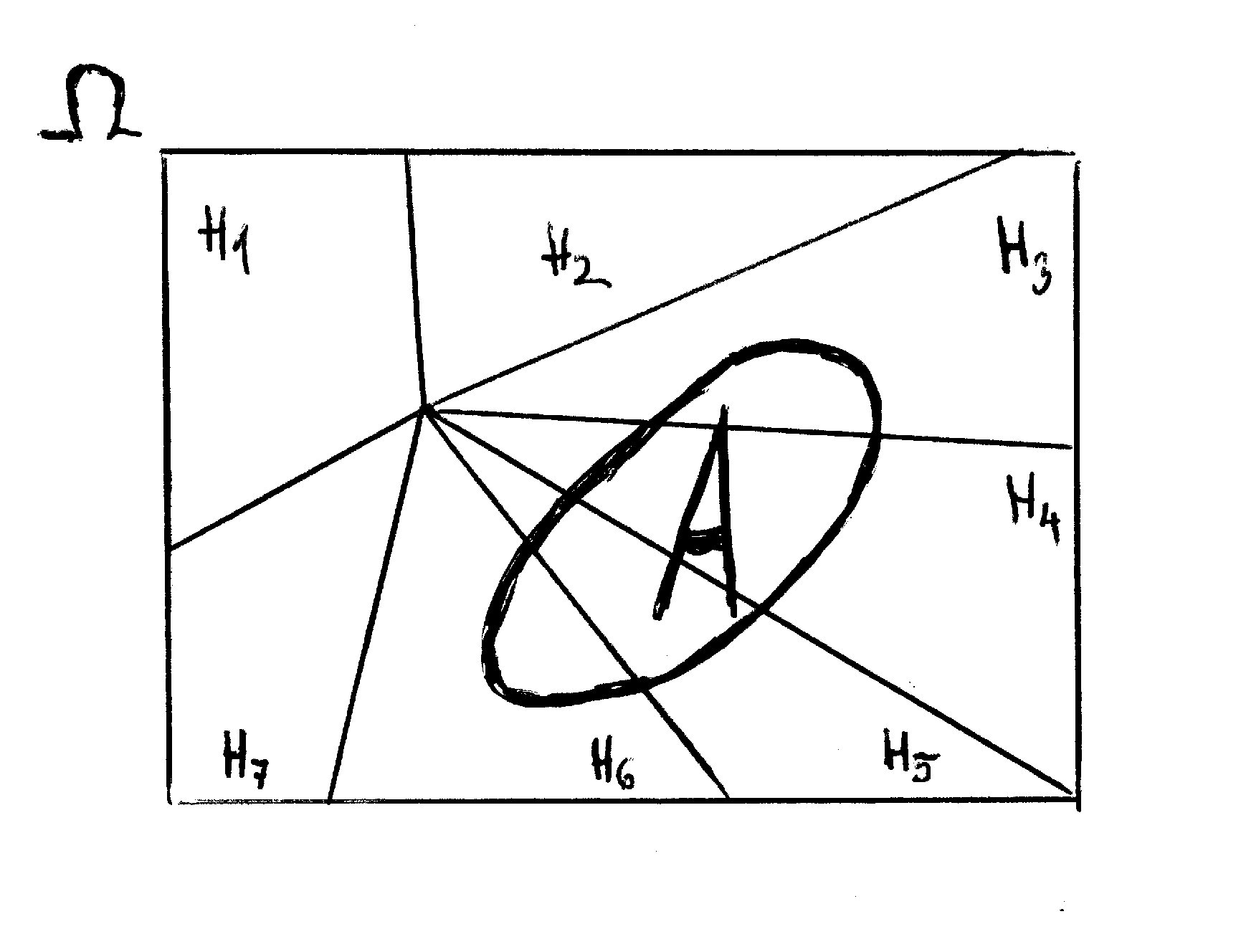 Ot. č 15: Věta o úplné psti - slovem
Příklad: v čokoládovně se kompletují bonboniéry na třech výrobních linkách
Linka 1 … kompletuje 40 % produkce, pokazí 5 % bonb.
Linka 2 … kompletuje 45 % produkce, pokazí 4 % bonb.
Linka 3 … kompletuje zbytek produkce, pokazí 2 % bonb.

Zkontrolujeme náhodně vybranou bonboniéru … jaká je šance, že nebude v normě (= není správně zabalena)?
Otázka č. 16: Bayesův vzorec – obrazem 							(stejný obr, ale jiný vzorec!!!)
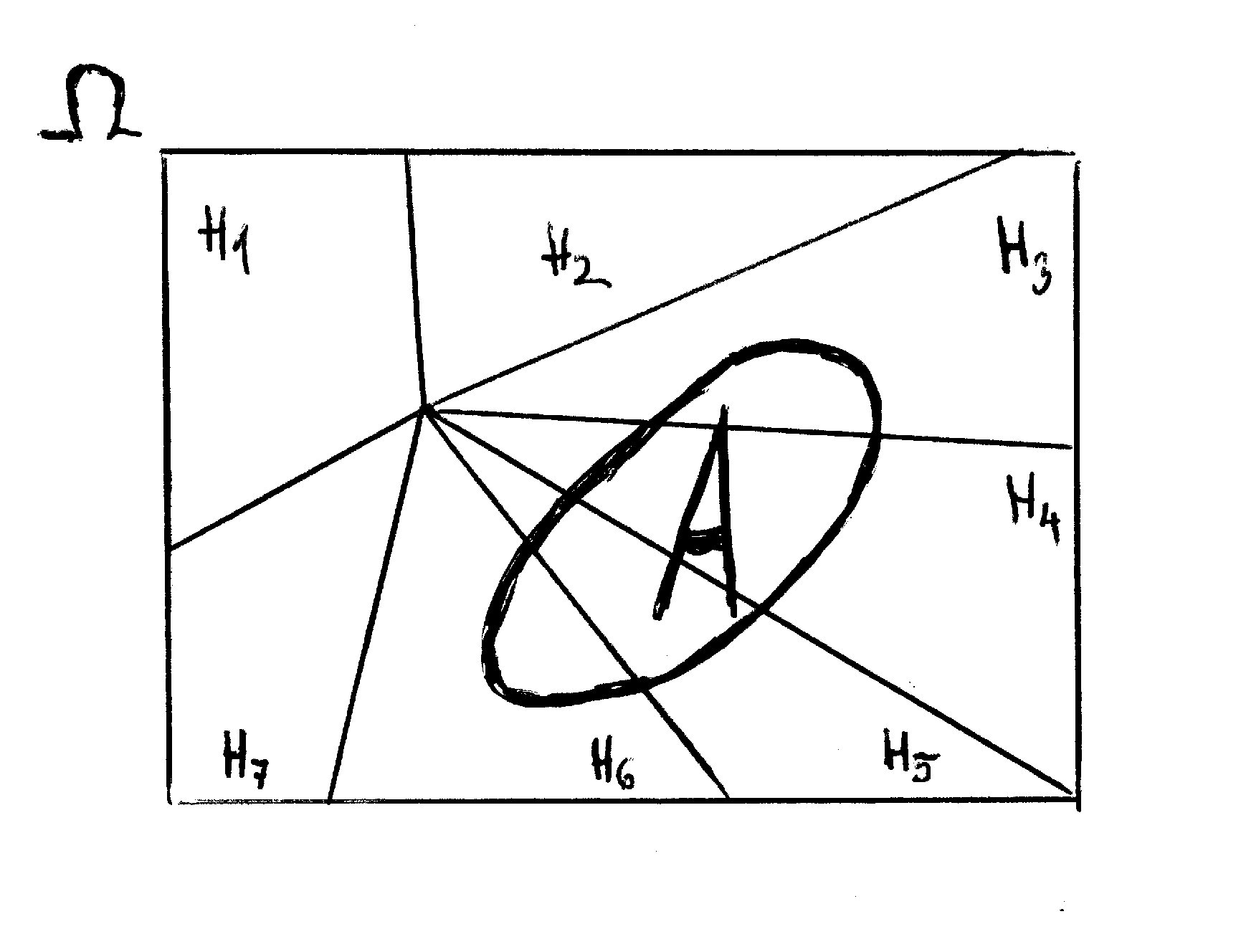 Ot. č 16: Bayesův vzorec – slovem(co bychom tak mohli chtít ještě spočítat v té situaci??)
řekněte
Ot. č 16: Bayesův vzorec – slovem(co bychom tak mohli chtít ještě spočítat v té situaci??)
Veškerá věda Bayesova vzorce spočívá v tom, že
Vraťme se k příkladu s čokoládovnou:v čokoládovně se kompletují bonboniéry na třech výrobních linkách
Linka 1 … kompletuje 40 % produkce, pokazí 5 % bonb.
Linka 2 … kompletuje 45 % produkce, pokazí 4 % bonb.
Linka 3 … kompletuje zbytek produkce, pokazí 2 % bonb.

Zkontrolovali jsme náhodně vybranou bonboniéru a zjistili, že není v normě (tato podmínka nastala) … s jakou pstí byla zkompletována na lince 1 (nebo 2, nebo 3)?
Tohle všechno už jsme spočítali v otázce 15:
Rekapitulace otázek:
Věta o součtu pstí.
Stochasticky nezávislé jevy.
Podmíněná pst
Věta o součinu pstí.
Věta o úplné psti
Bayesův vzorec